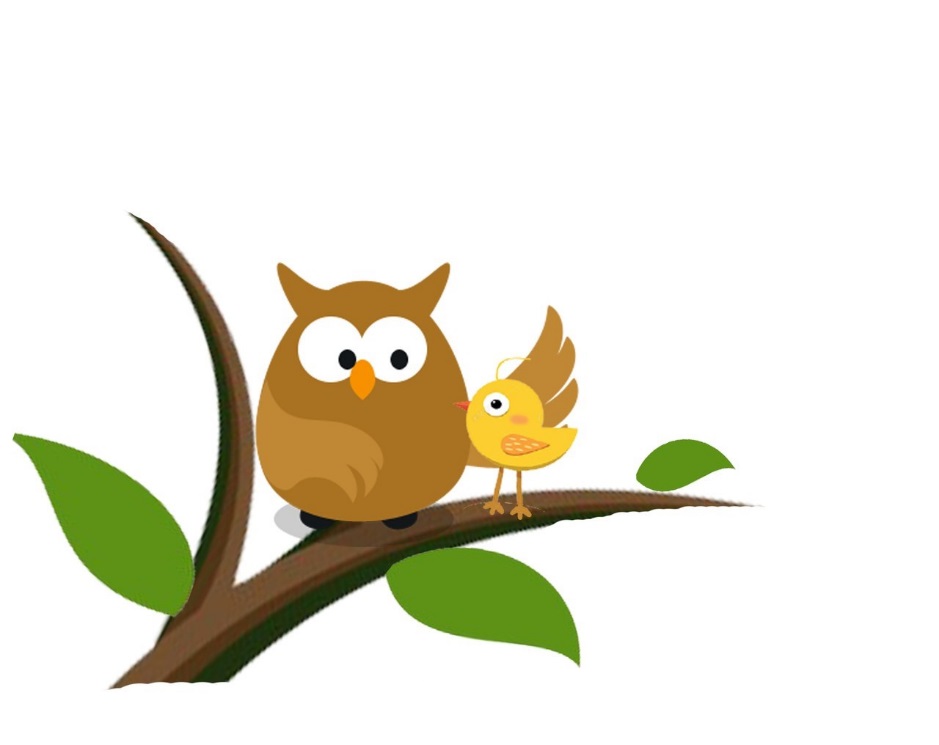 ПРОЕКТ НАСТАВНИЧЕСТВО
Наставничество — отношения, в которых опытный или более сведущий человек помогает менее опытному или менее сведущему усвоить определенные компетенции.
Наставничество – это универсальная технология передачи опыта, знаний, формирования навыков, компетенций, метакомпетенций и ценностей через неформальное взаимообогащающее общение, основанное на доверии и партнерстве.
Наставничество – штучная работа, ожидать от нее массовости не стоит. Эта работа подразумевает постоянную обратную связь, высокие эмоциональные и умственные нагрузки. Сам собой напрашивается вопрос: сколько наставляемых может обучать наставник одновременно? Существуют различные точки зрения: количество колеблется от одного до пяти у каждого наставника. Но большинство практиков сходятся во мнении, что чем меньше, тем лучше, поскольку только такой подход сохраняет суть индивидуального обучения, лежащего в основе наставничества.
Как все начиналось…Создание рабочей группы;Разработка методического комплекта документов по сопровождению наставничества.
Гугл классИнформационное пространство где есть возможность хранить информацию, и создавать общие документы, в которые могут вносить изменения все у кого есть доступ
Проект «Наставничество»;- Положение о наставничестве;- Анкеты для разных форм наставничества;- Таблица учета наставнических пар;- Карта педагога Наставника ДДТ№3;- Алгоритм работы в наставнических парах;- Положение «Школа наставничества»
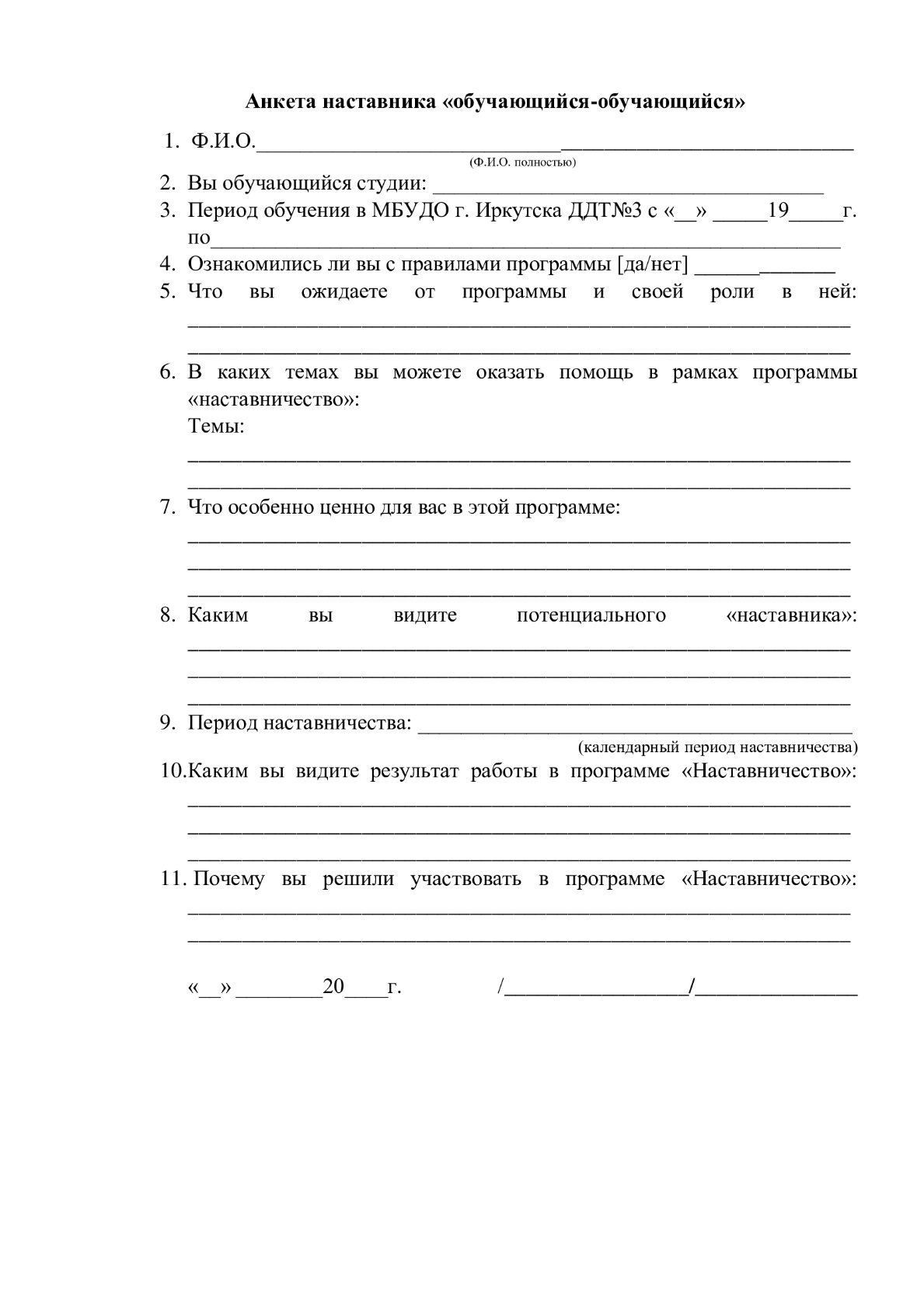 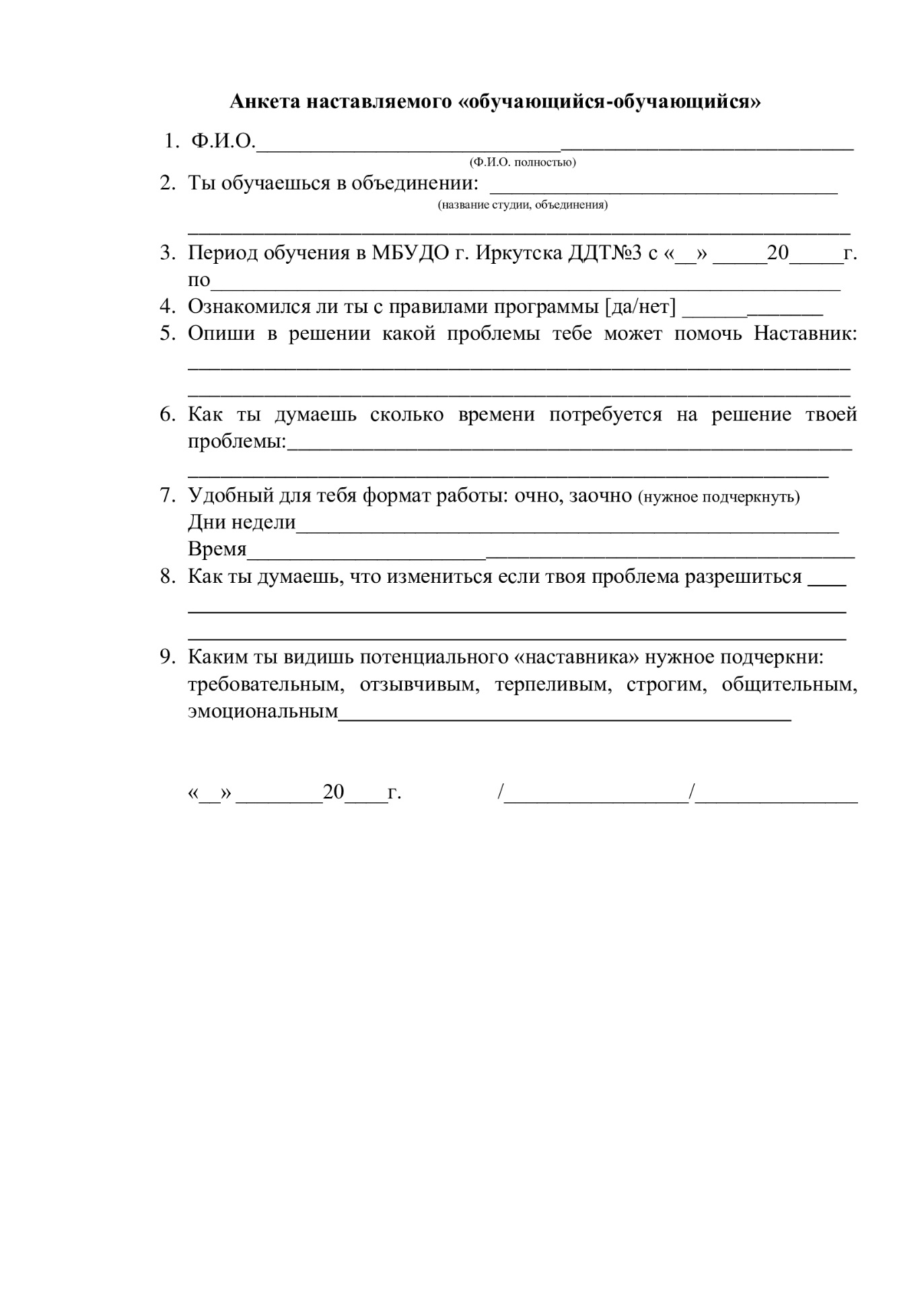 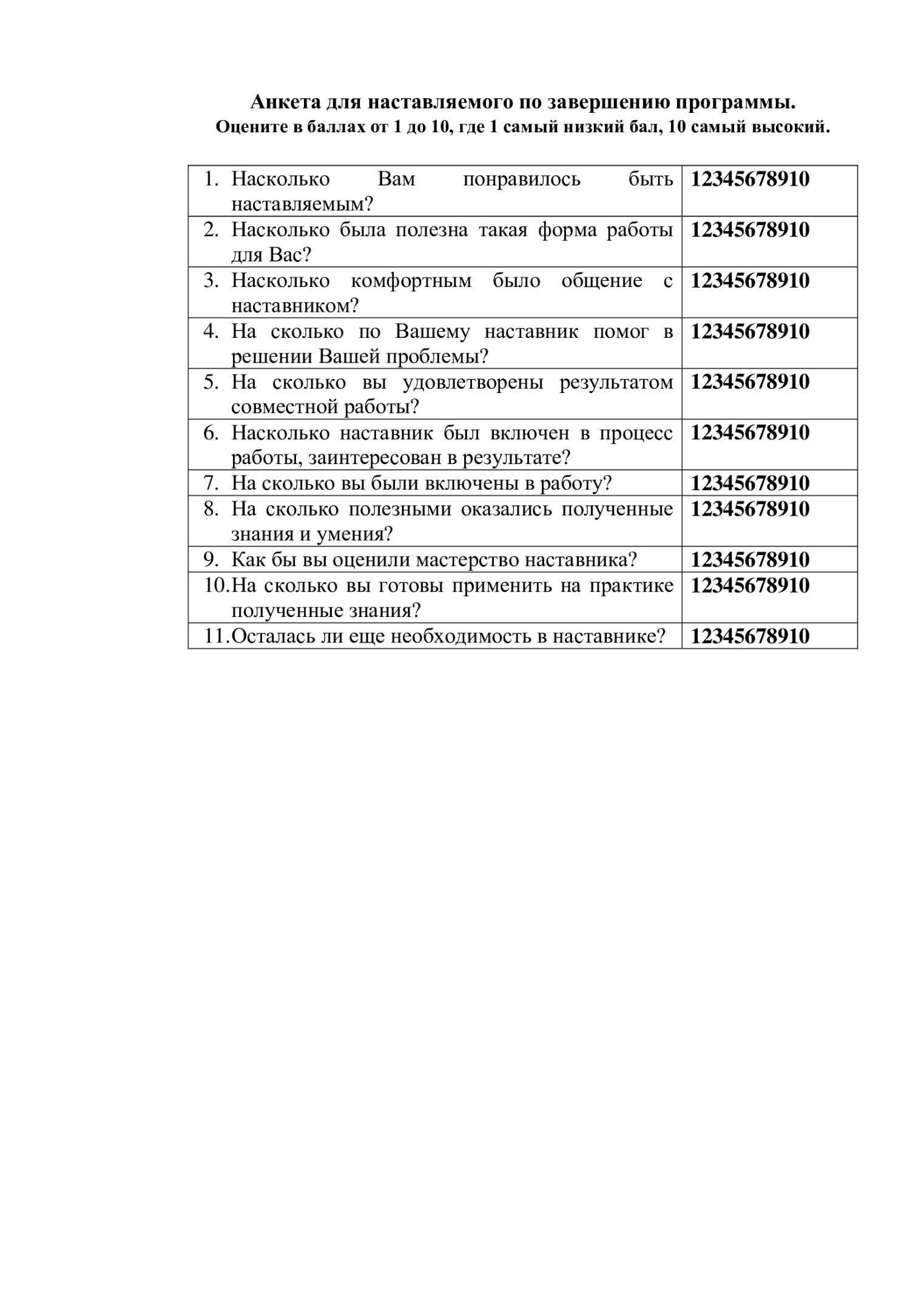 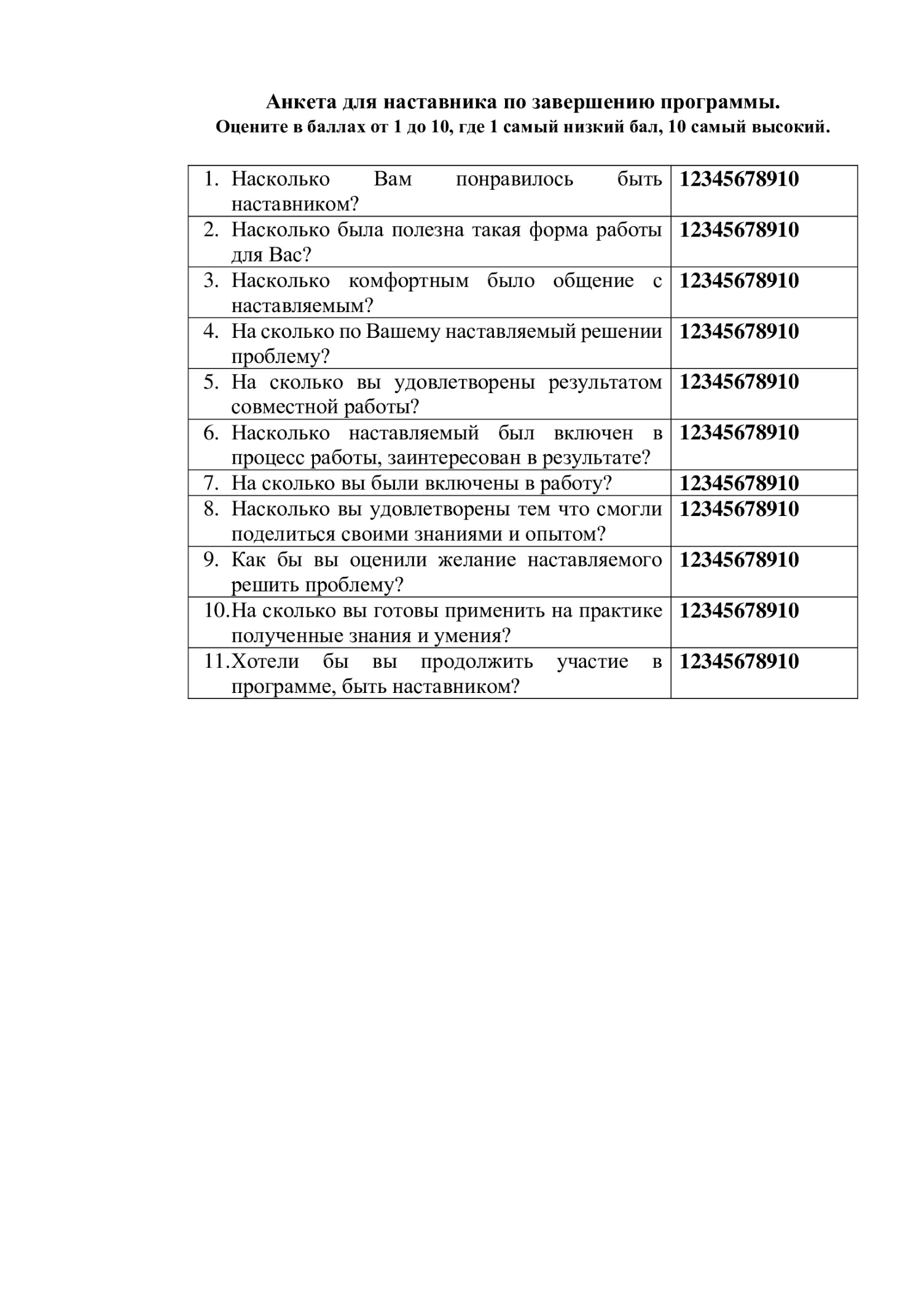 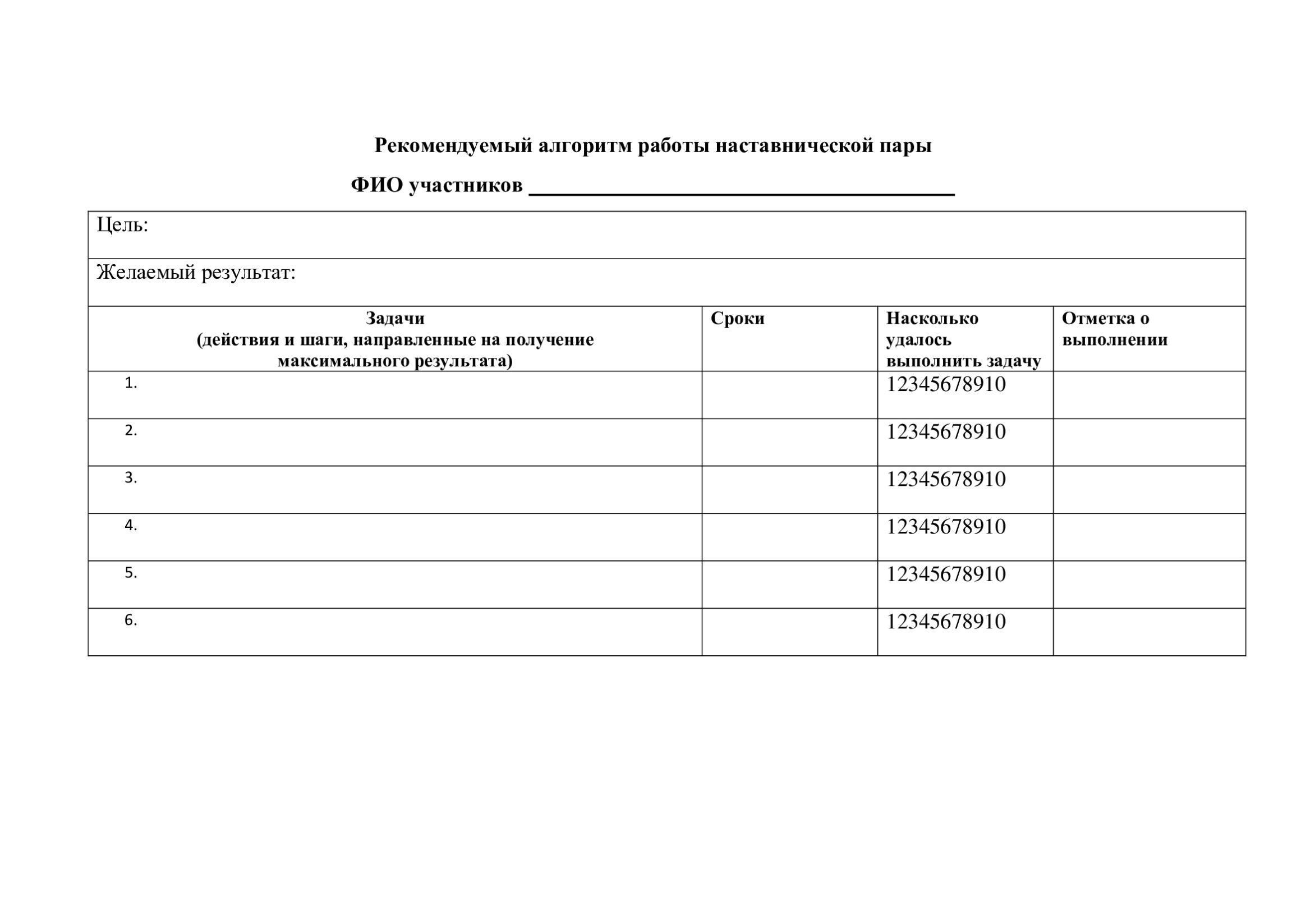 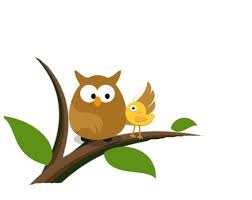 НАСТАВНИКИ-ПЕДАГОГИ
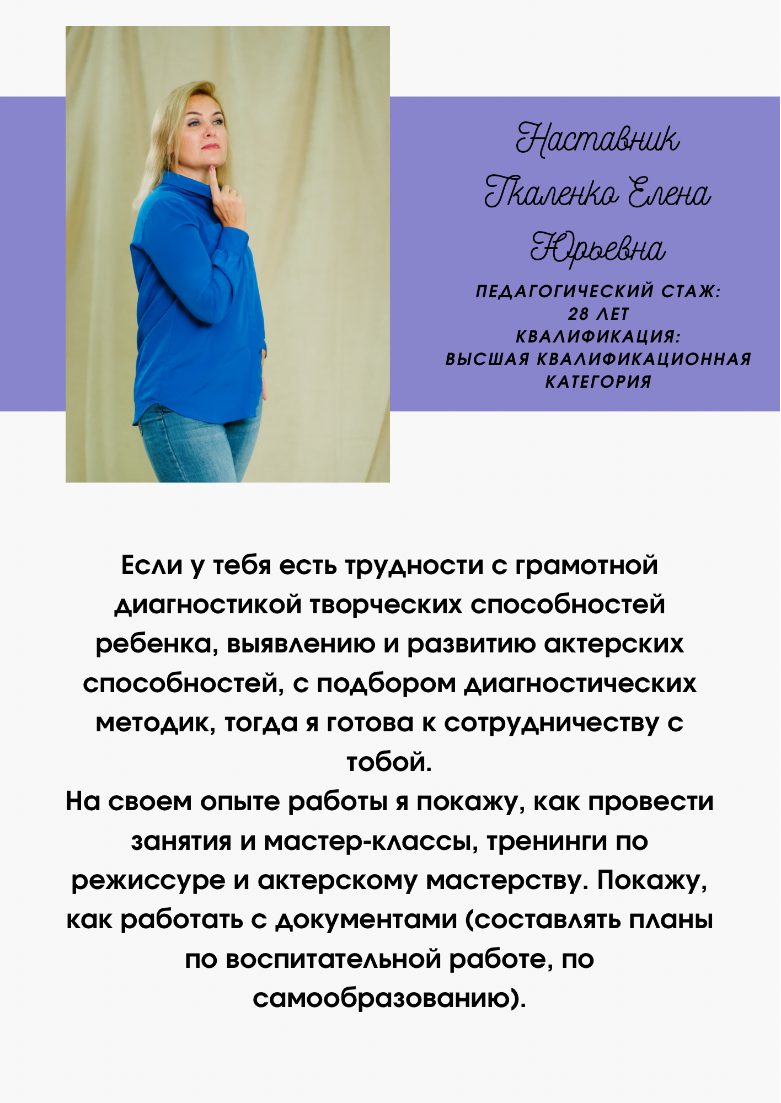 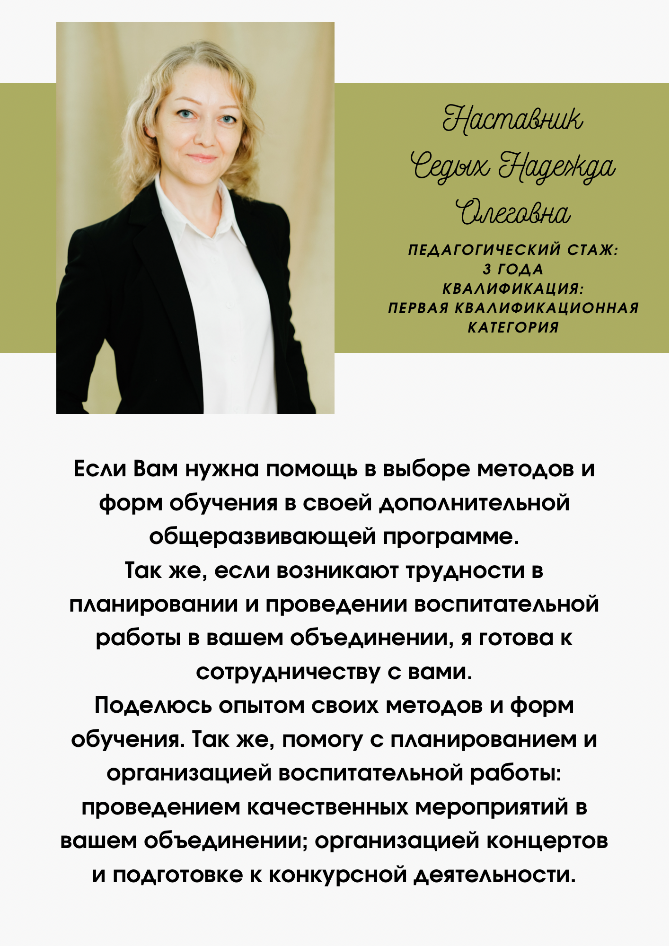 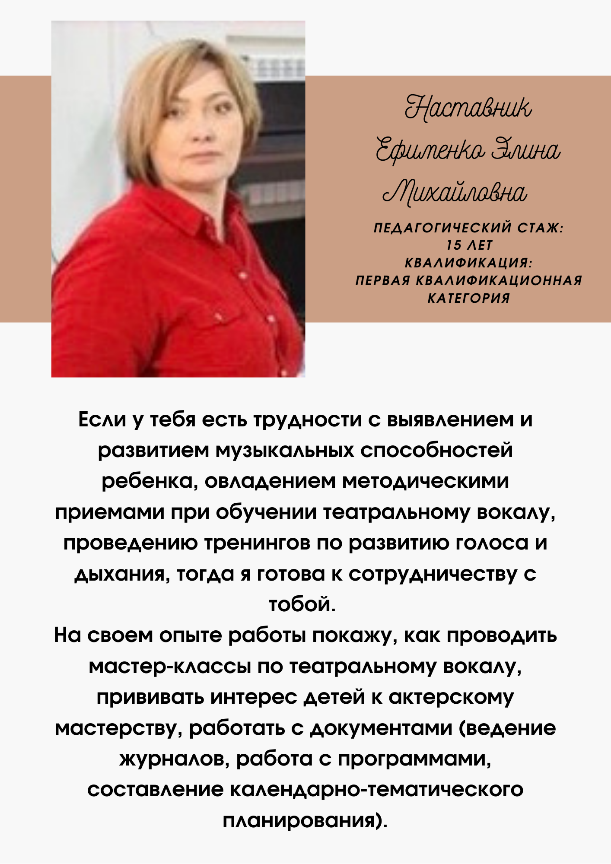 ШКОЛА НАСТАВНИЧЕСТВА
Обмен опытом для педагогов
Обучающие семинары по наставничеству
Мастер-классы
В этом году будет проходить в мае
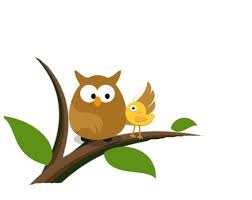 РЕЗУЛЬТАТ работы 2020 год:           Созданы условия для внедрения разных форм наставничестваПедагог-педагогПедагог-ребенокРодитель-ребенокРебенок-ребенок
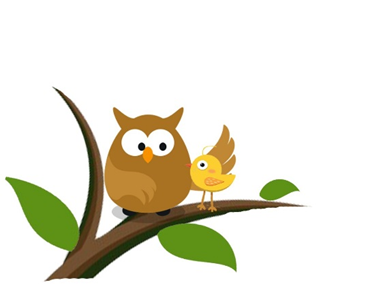 Педагог в проекте наставничество!1. Собирает запросы от обучающихся.2. Организует заполнение анкет на начало проекта.3. Организует и сопровождает работу в паре. 4. Осуществляет контроль по карте.5. Размещает творческий отчет (фото, видео, интервью, статьи) на гугл класс.6. Организует заполнение анкеты по завершению участия в проекте. 7. Готовит и размещает итоговый аналитический отчет.8. Участвует в работе творческой группы по разработке методической продукции.
Разработка индивидуальной программы НАСТАВНИЧЕСТВАприглашаем педагогов для создания творческой группы по разработке шаблона такой программы
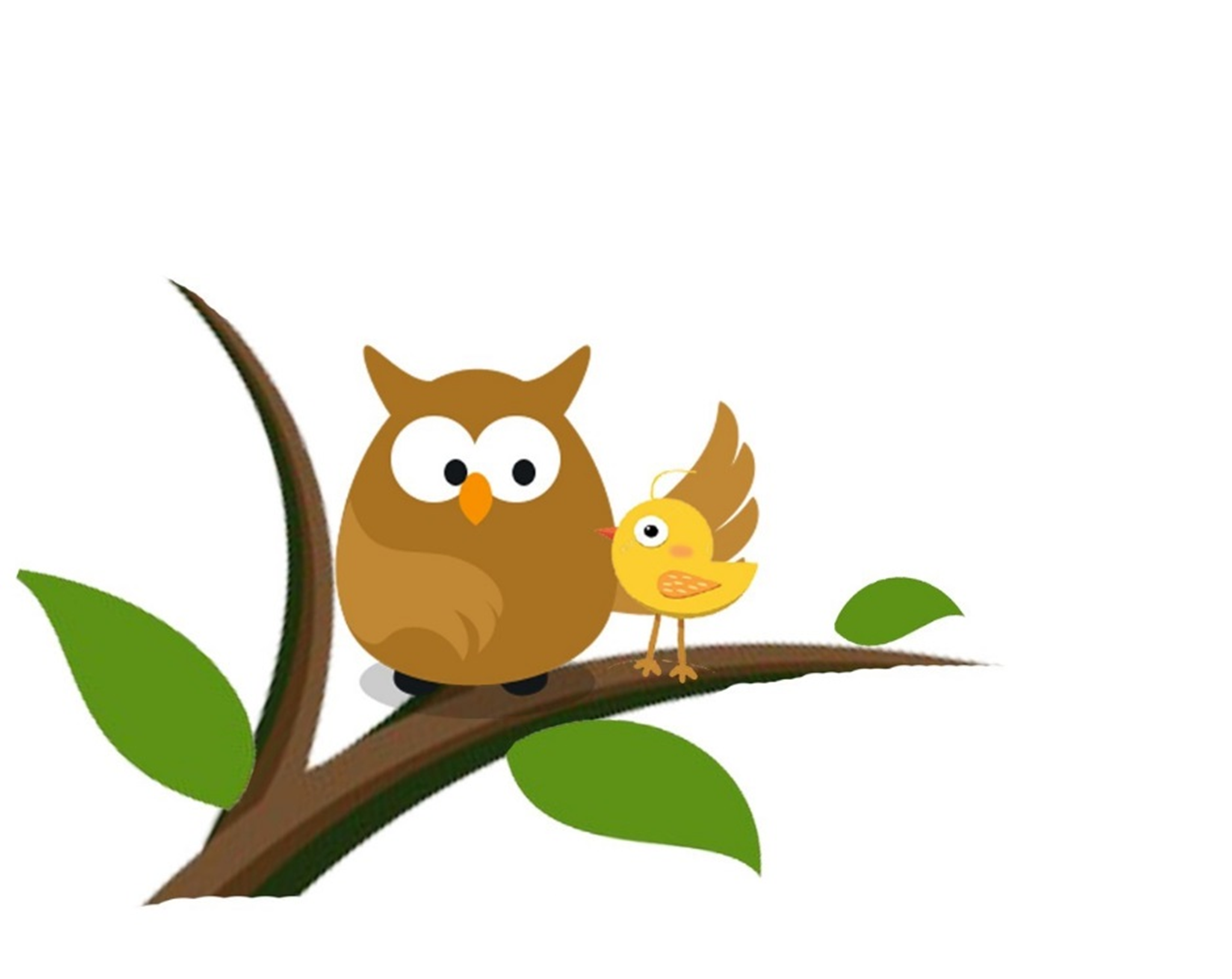 Спасибо за внимание!